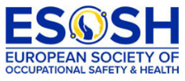 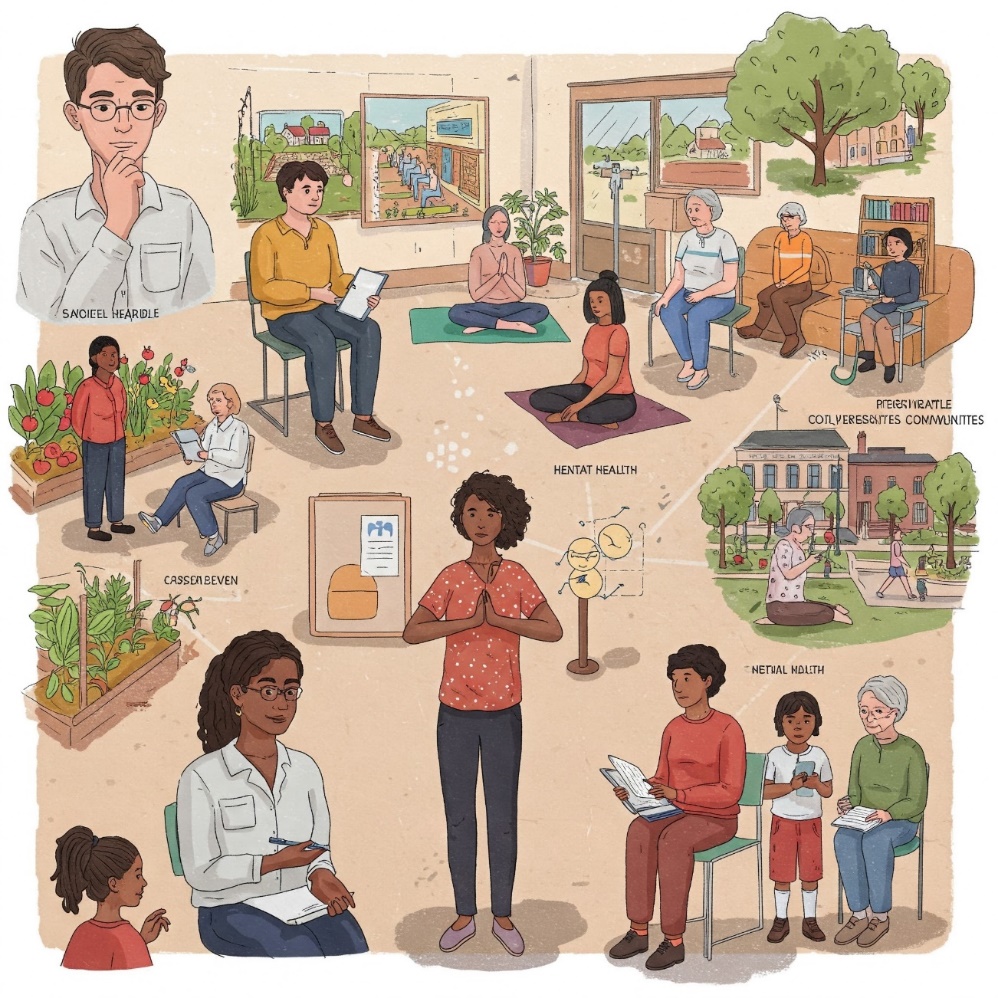 Практичні аспекти саморегуляції на робочому місці
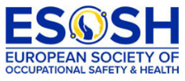 Зробить своє ментальне здоров’я та своїх співробітників кращим
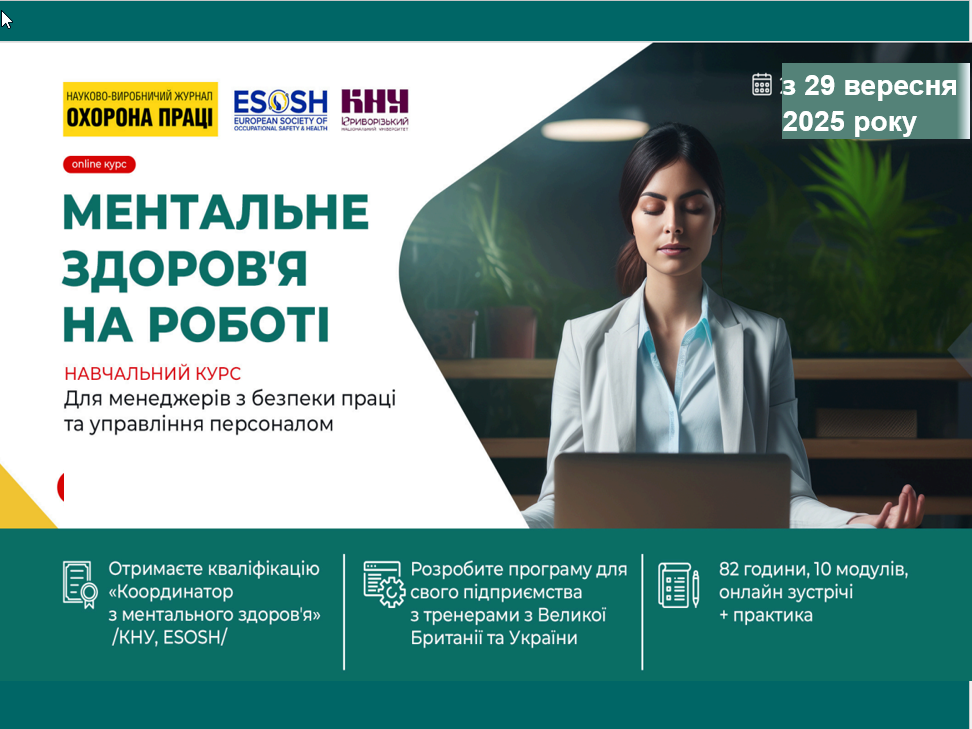 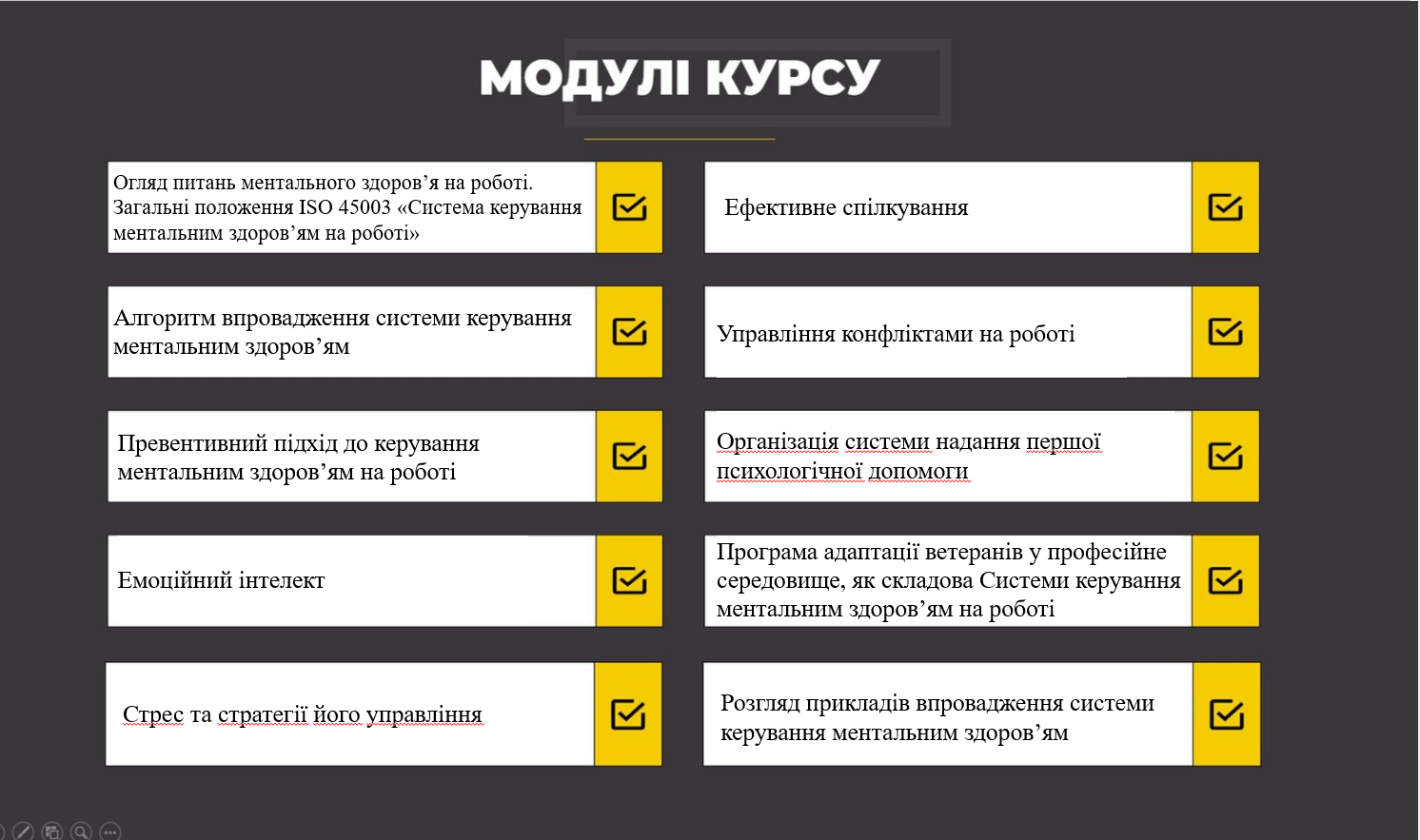 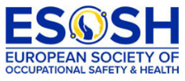 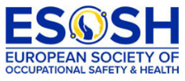 Регіональний менеджер з БЗР, Amazon UK Services.Ltd (Велика Британія), CMIOSH
Співзасновник ESOSH (Європейське співтовариство з охорони праці)
18 років досвіду в управлінні функцією БЗР, диплом з психології Oxford Learning College
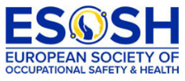 К.т.н., доцент кафедри «Охорона праці та цивільна безпека» Криворізького національного університету
25 років досвіду у сфері БЗР
Консультант-фахівець з розробки та впровадження систем керування безпекою праці та здоров’ям працівників
 Експертка журналу «Охорона праці», Сертифікована експертка ESOSH
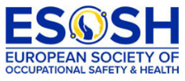 Сертифікований експерт ESOSH (NEBOSH International General Certificate in Occupational Healf and Safety), координатор групи законодавчих ініціатив 
Експерт в сфері ментального здоров’я ESOSH (Certificate World Association for Positive and Transcultural Psychoterapy (WAPP), координатор групи керування ментальним здоров’ям на роботі
Досвід роботи в сфері БЗР –26 років та досвід роботи у сфері охорони здоров’я 8 років 
Аспірантка НТУ «Дніпровська політехніка», наукова сфера – керування психосоціальними ризиками
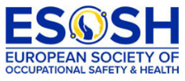 Що дає Вам курс:

Ви отримаєте кваліфікацію «координатор з ментального здоровʼя», 

Свідоцтво про підвищення кваліфікації державного зразка від Криворізького національного університету (КНУ), сертифікат Європейського співтовариства з охорони праці (ESOSH).

Ви розробите покрокову програму з керування ментальним здоров’ям саме для Вашого підприємства з тренерами з Великої Британії та України.
Навчальний курс для менеджерів з безпеки праці та управління персоналом

82 навчальні години
10 змістовних модулів 
розгляд прикладів впровадження системи керування ментальним здоров’ям на роботі
онлайн-зустрічі протягом 10 тижнів
практичні завдання, тестування та іспит
Організатори: Європейське співтовариство з охорони праці ESOSH, Криворізький національний університет.
Дякуємо за увагу!
Більше корисної інформації від робочої групи ESOSH з керування ментальним здоров’ям на роботі можна знайти  на нашій сторінці в Facebook:
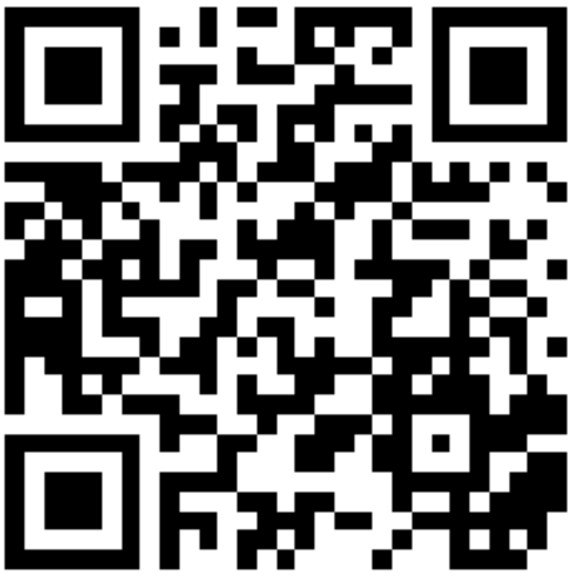 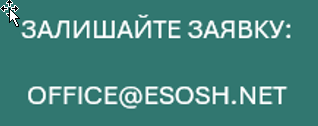 e-mail: Office@esosh.net
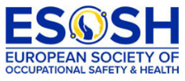